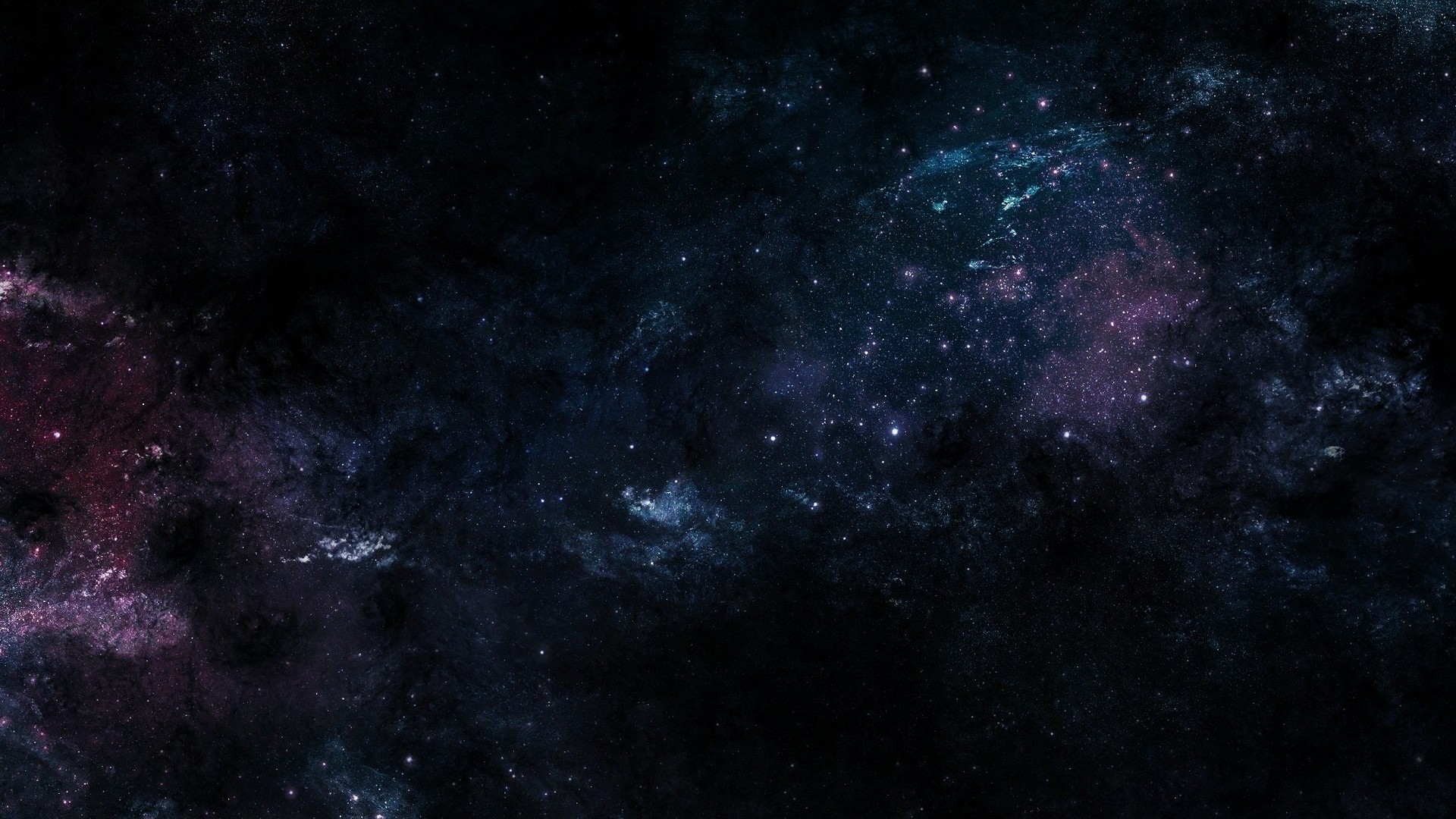 Noise, Instruction, and Cognitive Performance
Tristan Swatts 
Mentor: Dr. Melissa Birkett
Northern Arizona University
NASA Space Grant 
April 16, 2016
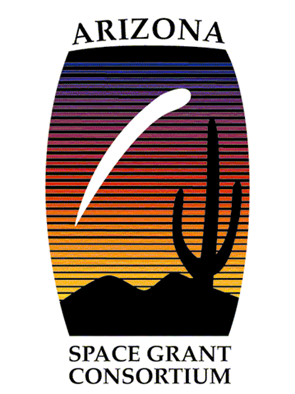 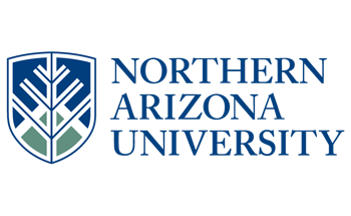 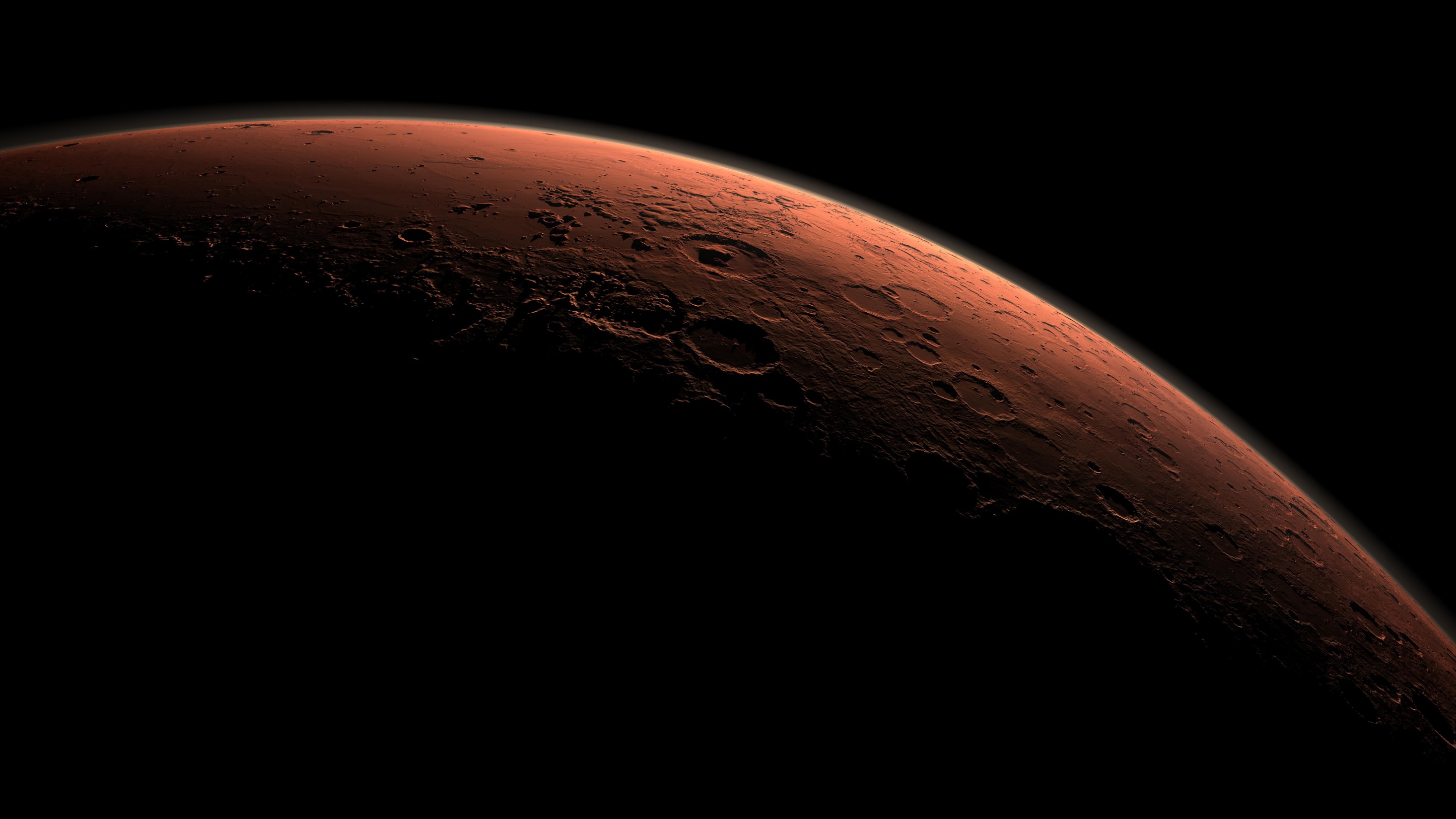 NASA Human Research Roadmap
2030 Mars Mission
NASA cannot eliminate all noise for their employees.
Noise can cause stress and impairs cognitive performance 
HPA/SAM systems

Question: Is there a simple way to improve cognitive performance in a noisy environment?
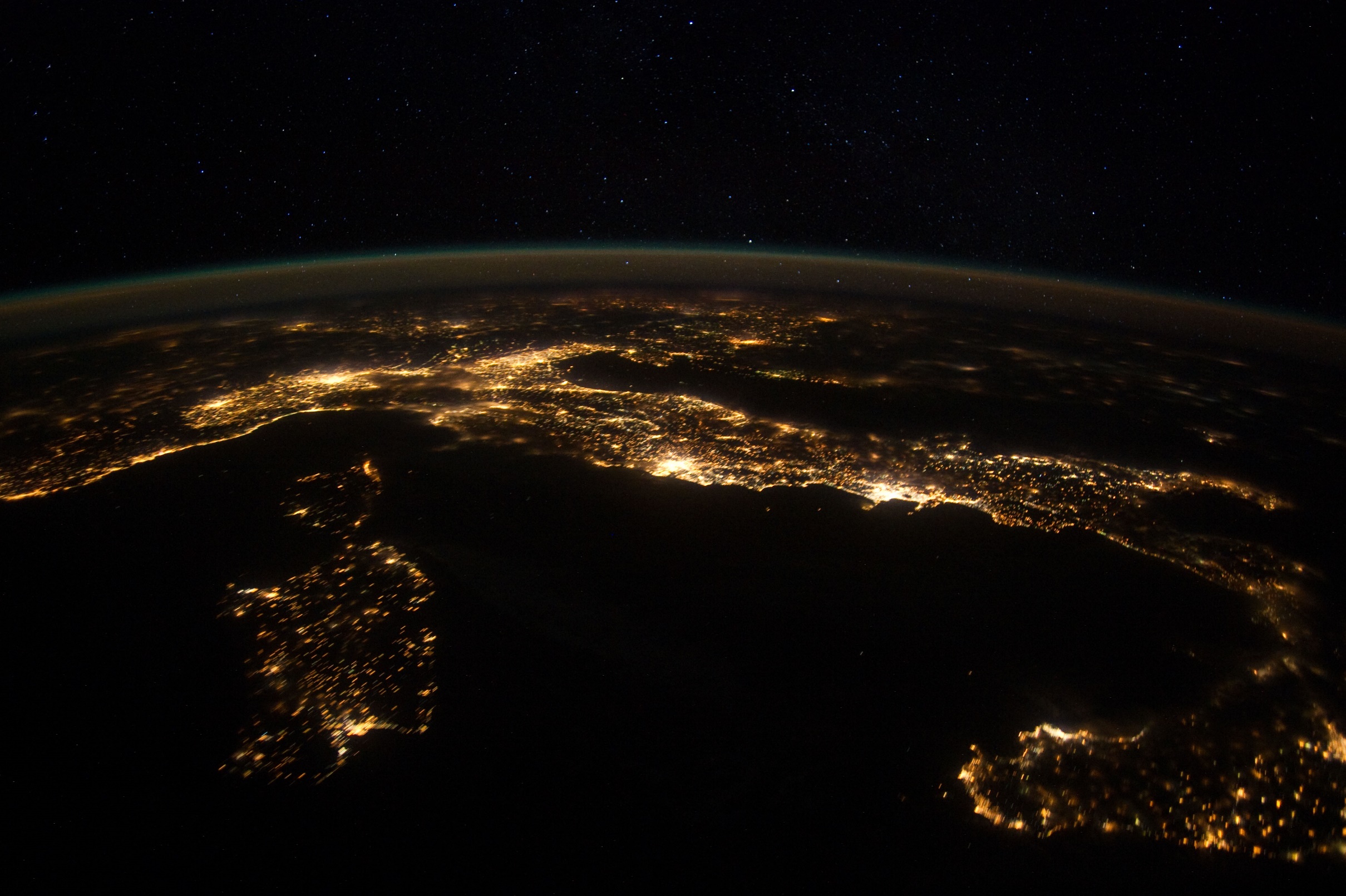 Unpredictable Noise and Cognitive Performance
We want to know if instructing people to ignore the noise  improves cognitive performance
Hypothesis
Instructing will improve performance.
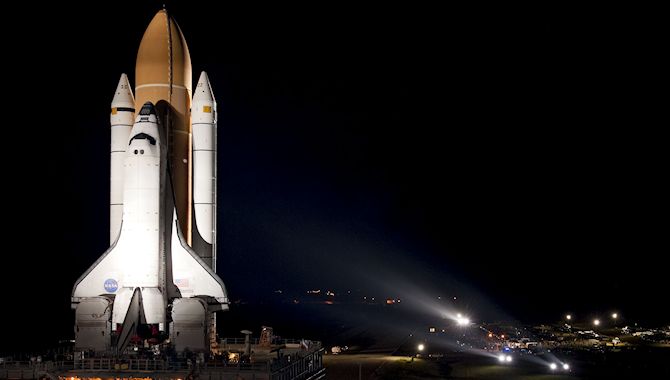 My Study
Male and female participants from the NAU campus
	- Age 
	- Health Requirements 
Participant Groups
Production of Noise
Cognitive Tasks
Self-reported Questionnaire
Physiological Response
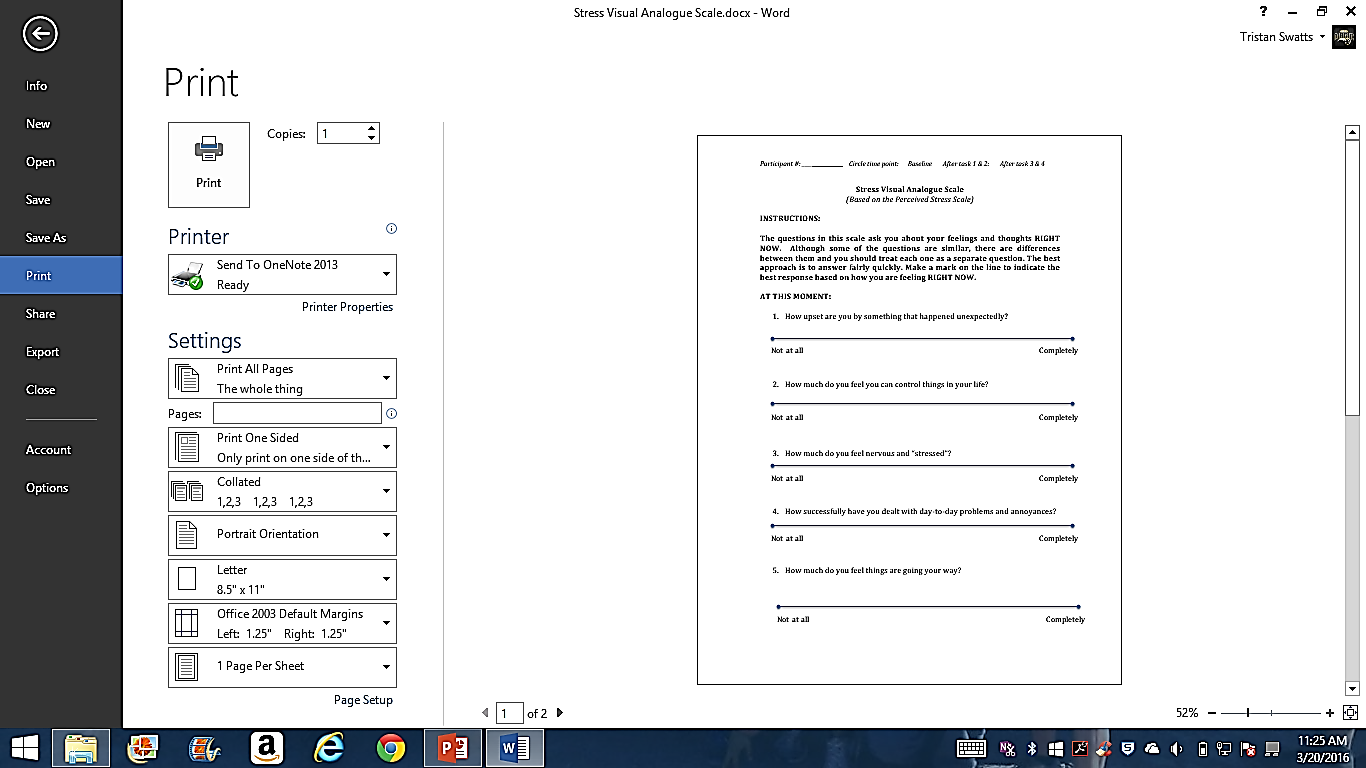 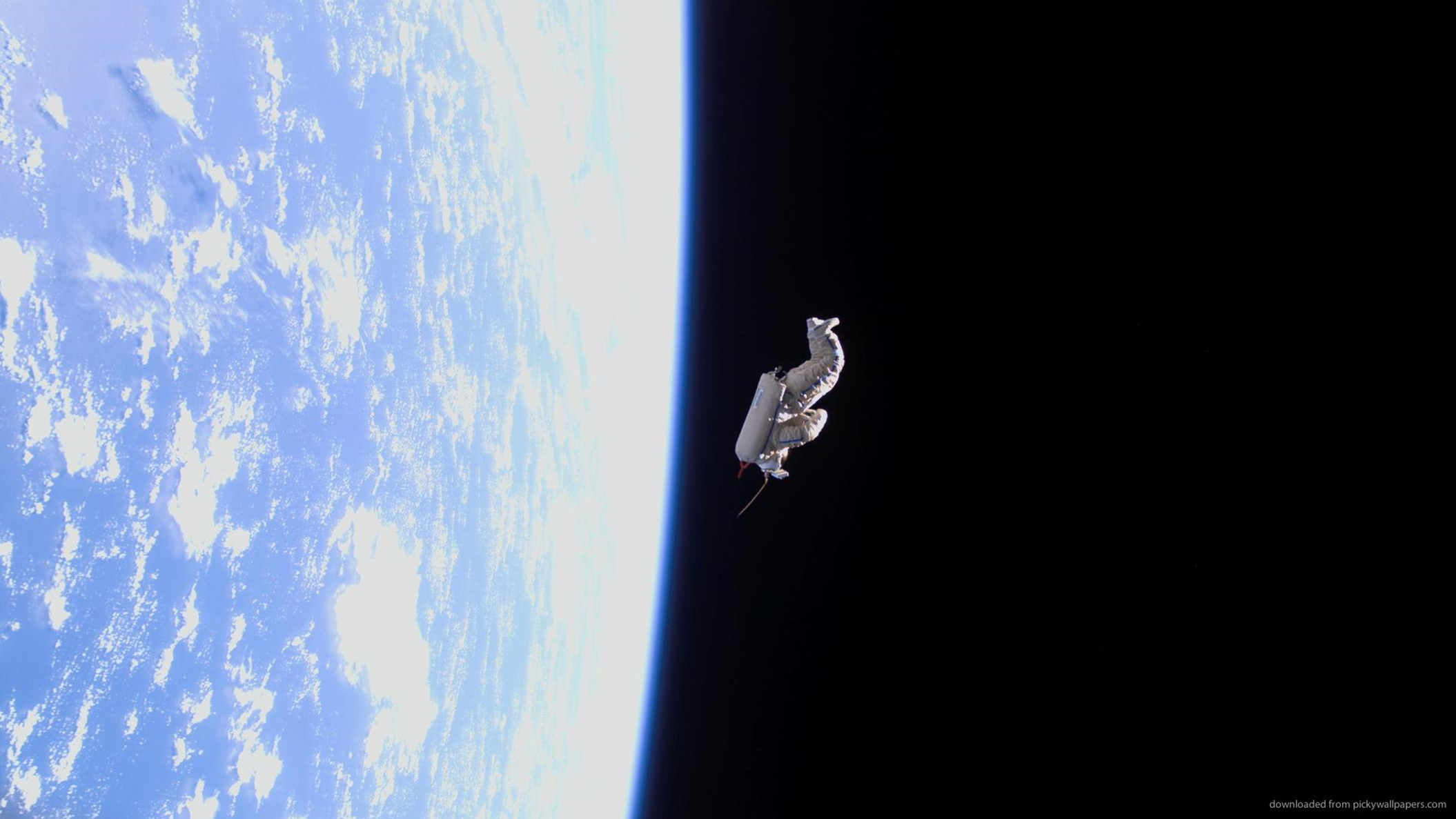 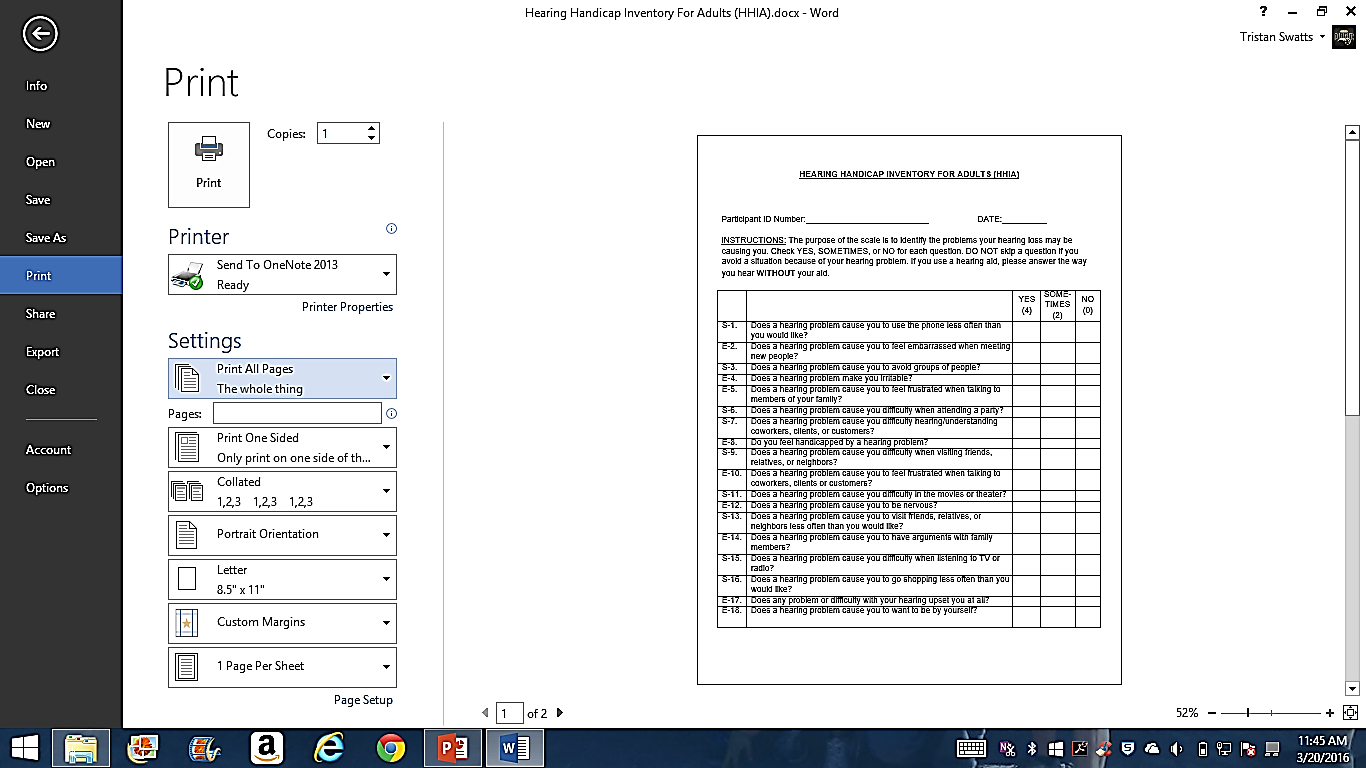 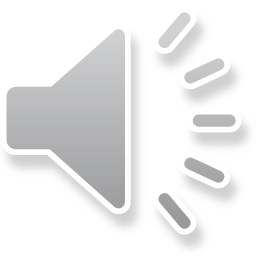 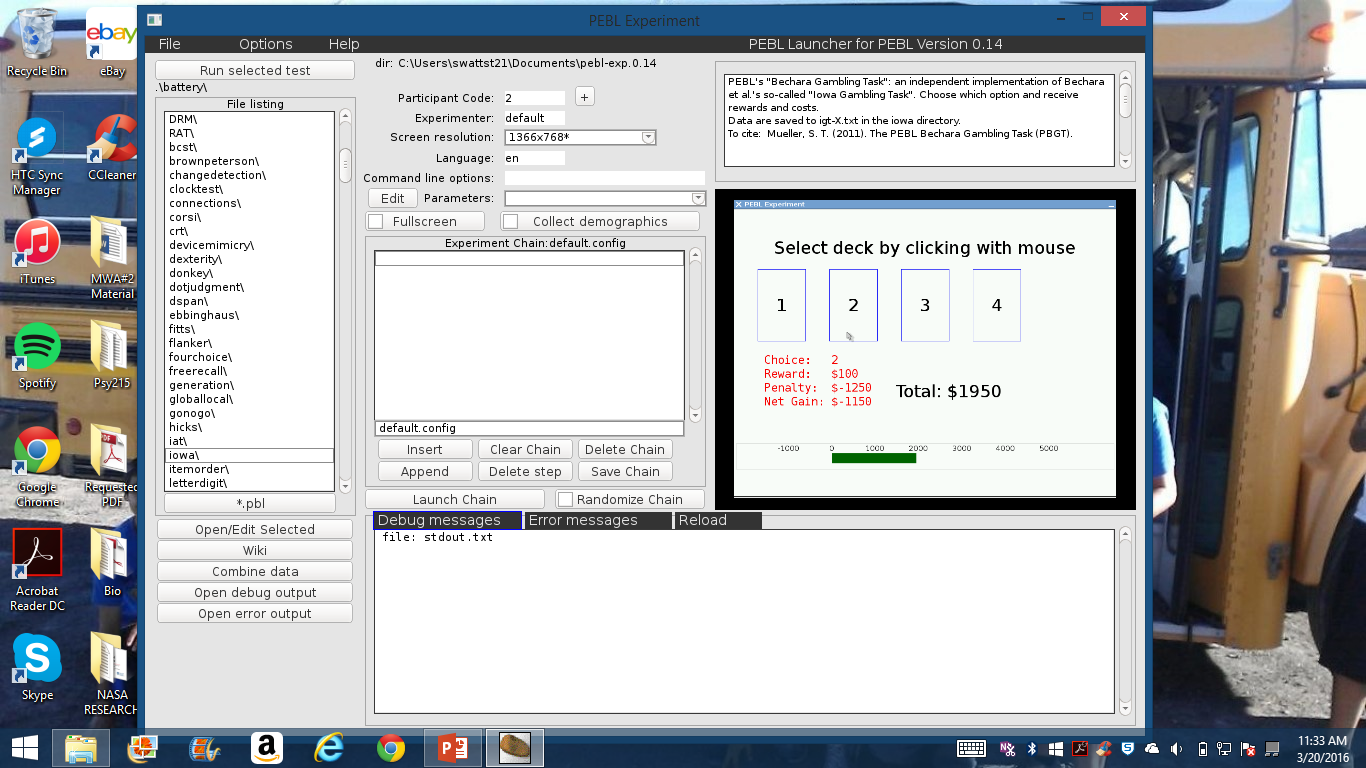 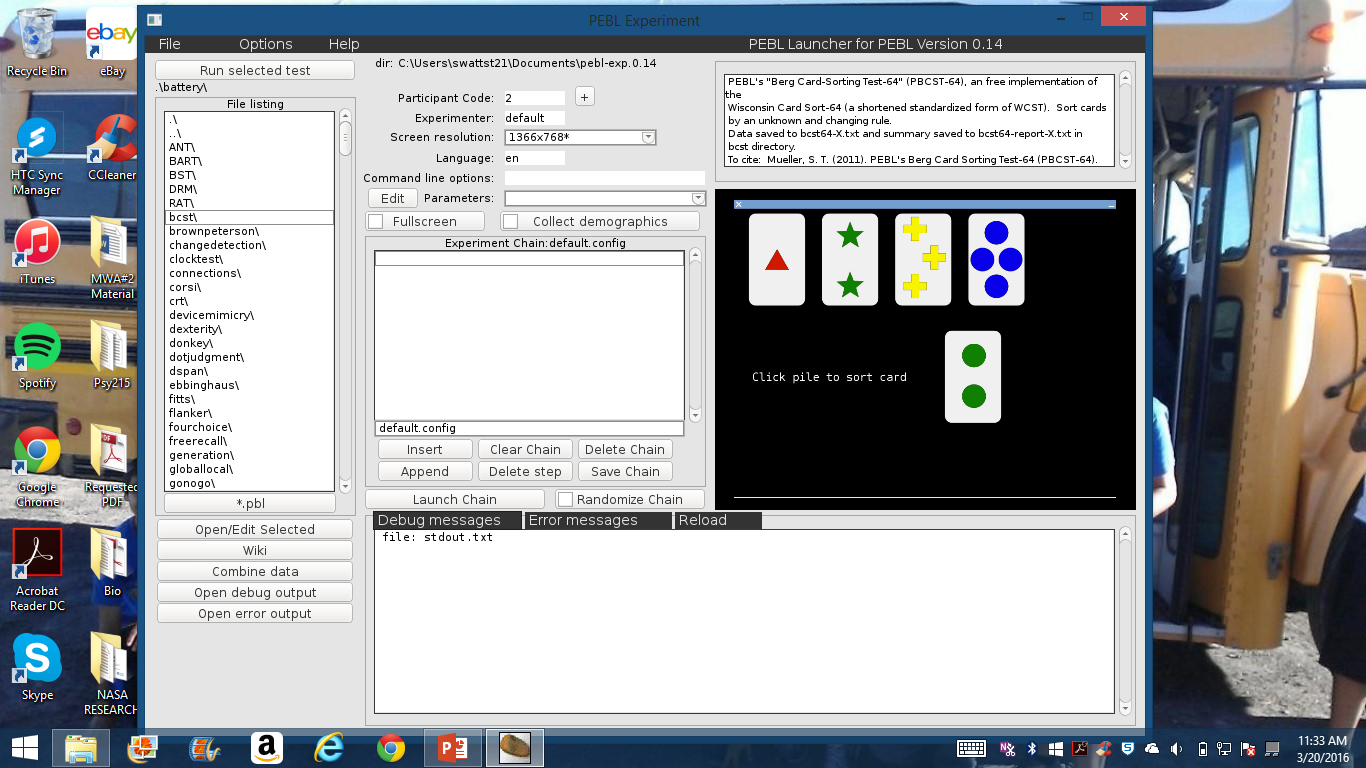 6
7
4
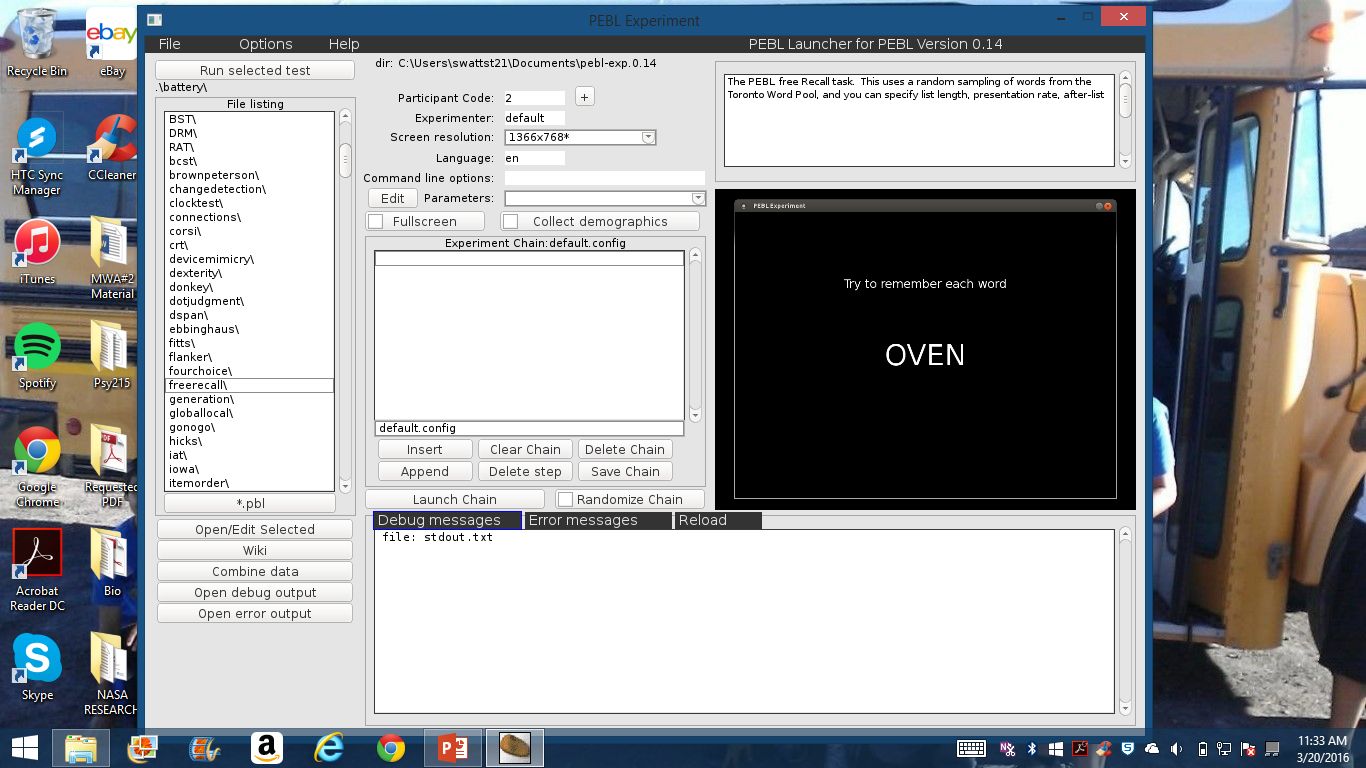 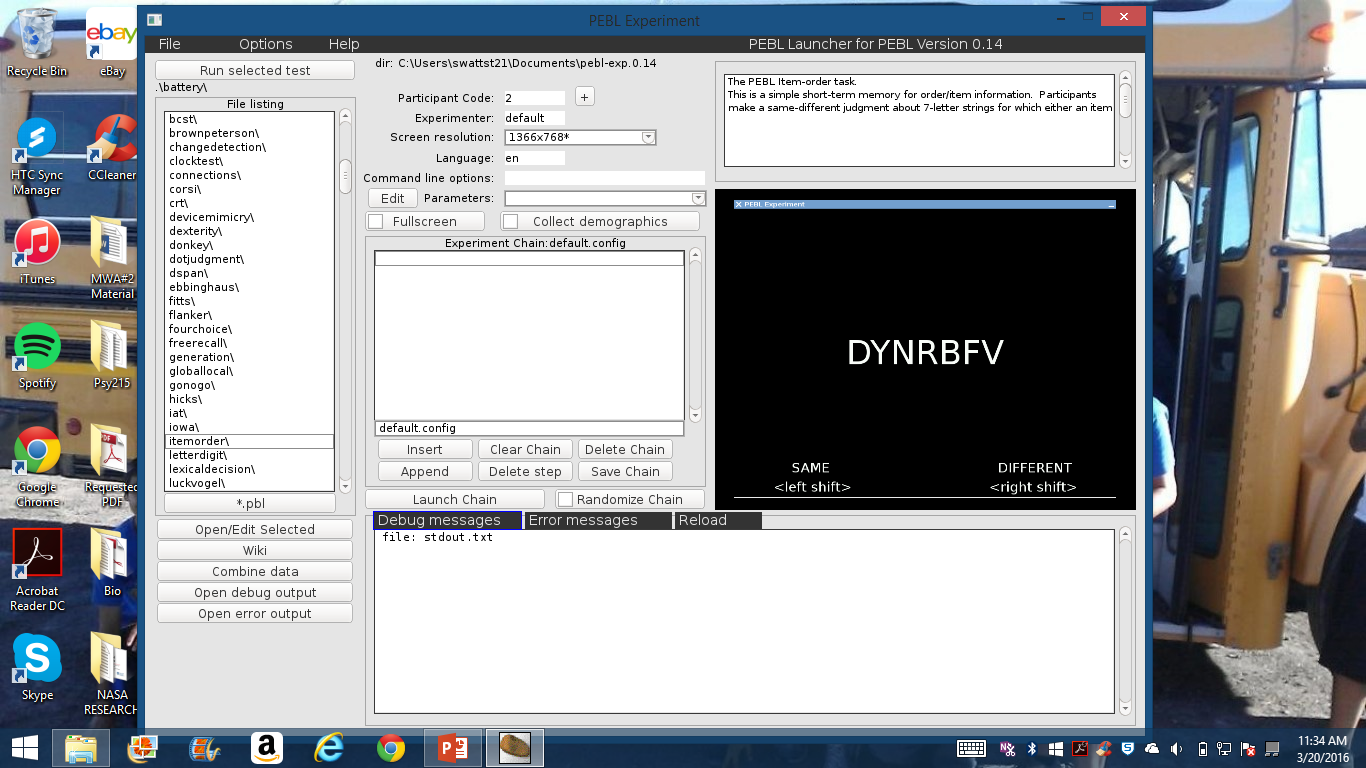 P Value= Not Significant
Discussion
Overall what does this mean for my research?
No change between groups
Small Sample Size
Noise
NASA?
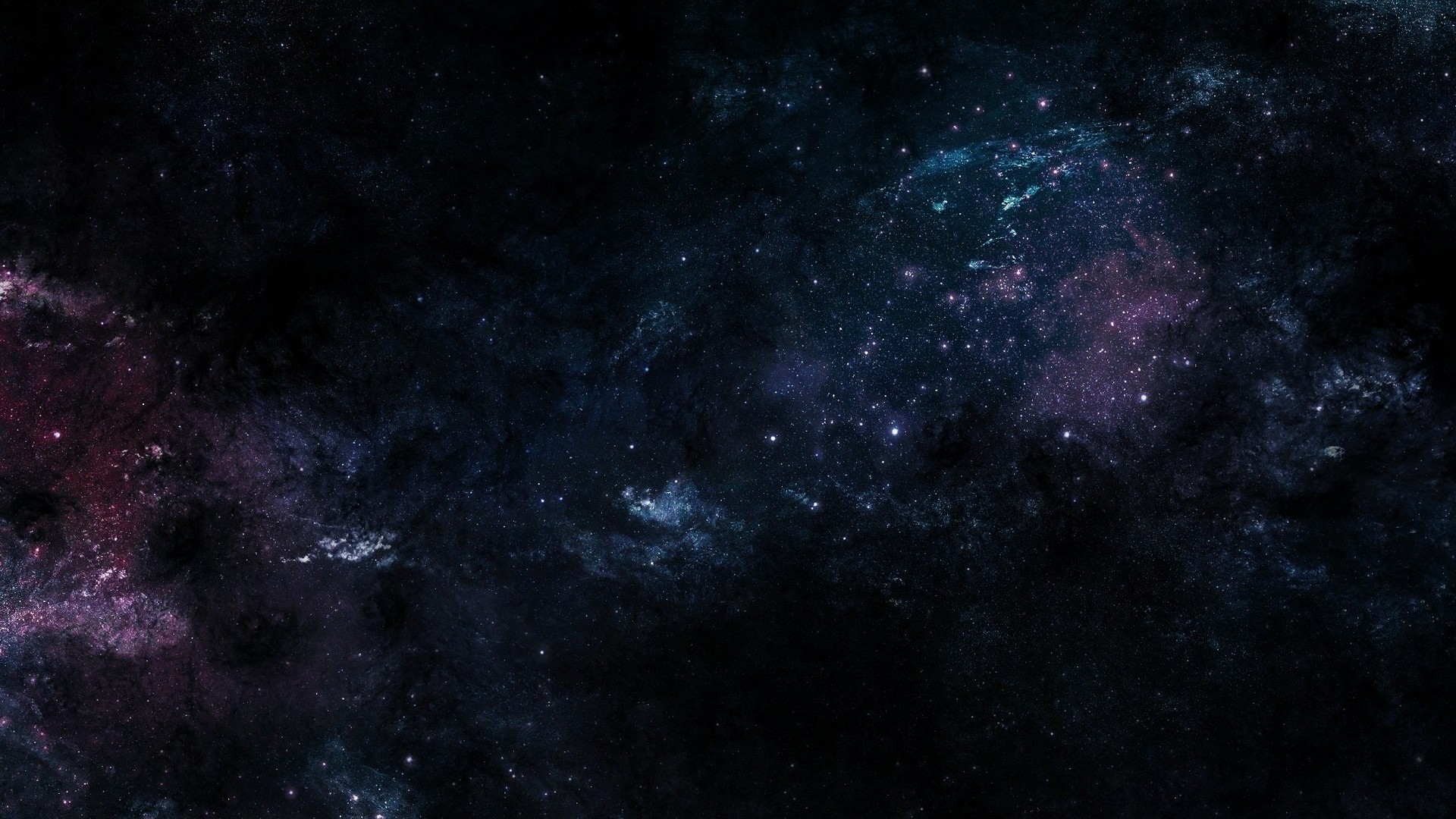 Acknowledgments:
NAU/NASA Space Grant
Mentor: Dr. Melissa Birkett
Kathleen Stigmon 
Dr. Nadine G. Barlow
Arizona Space Grant Consortium
Thank You!
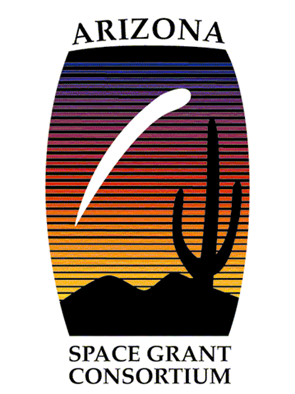 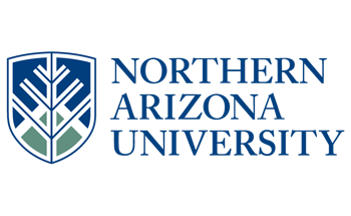